Fundusze Europejskie 2014-2020
Wsparcie w ramach Regionalnego Programu Operacyjnego  Województwa Dolnośląskiego  na lata 2014 -2020                                   dla  jednostek samorządu terytorialnego
Rafał Kocemba
Urząd Marszałkowski Województwa Dolnośląskiego
Wrocław, 07.01.2015 r.
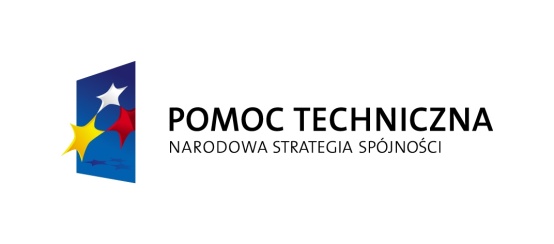 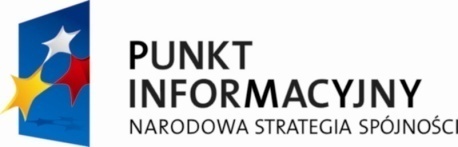 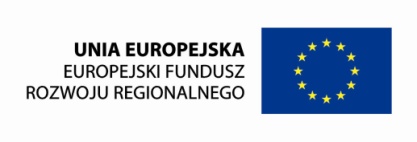 Fundusze Europejskie 2014-2020
Cele tematyczne
Wspieranie badań naukowych, rozwoju technologicznego i innowacji (EFRR)
Zwiększenie dostępności, stopnia wykorzystania i jakości technologii informacyjno-komunikacyjnych(EFRR)
Podniesienie konkurencyjności MŚP, sektora rolnego oraz sektora rybołówstwa i akwakultury (EFRR)
Wspieranie przejścia na gospodarkę niskoemisyjną we wszystkich sektorach (EFRR)
Promowanie dostosowania do zmiany klimatu, zapobiegania ryzyku i zarządzania ryzykiem (EFRR)
Ochrona środowiska naturalnego i wspieranie efektywności wykorzystania zasobów (EFRR)
Promowanie zrównoważonego transportu i usuwanie niedoborów przepustowości w działaniu najważniejszych infrastruktur sieciowych (EFRR)
Wspieranie zatrudnienia i mobilności pracowników (EFS i EFRR)
Wspieranie włączenia społecznego (EFS i EFRR)
Inwestowanie w edukację, umiejętności i uczenie się przez całe życie (EFS i EFRR)
Zwiększanie zdolności instytucjonalnej i skuteczności administracji publicznej poprzez wzmacnianie potencjału administracji publicznej oraz służb publicznych wdrażających EFRR i EFS (EFRR i EFS)
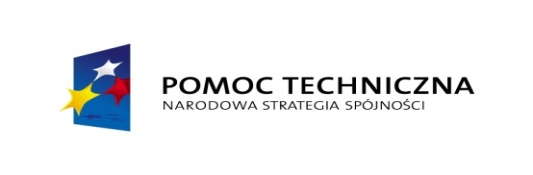 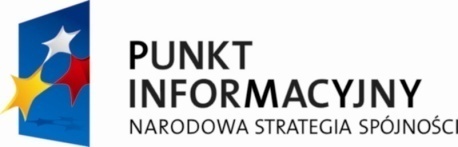 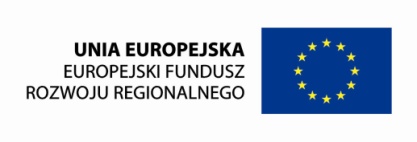 Fundusze Europejskie 2014-2020
Plan finansowy Programu w podziale na osie priorytetowe
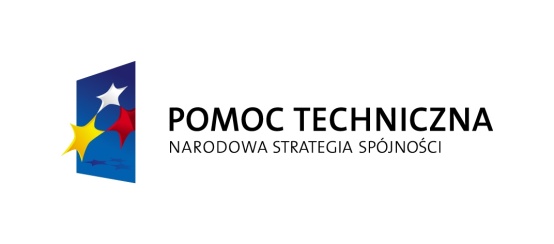 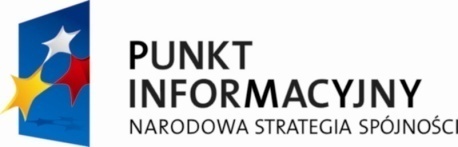 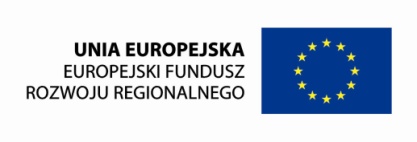 Fundusze Europejskie 2014-2020
Priorytet inwestycyjny 1.3 Rozwój przedsiębiorczości

Rezultatem priorytetu inwestycyjnego będzie wzrost powierzchni terenów inwestycyjnych oraz poprawa warunków dla powstawania nowych przedsiębiorstw .

Kierunki wsparcia:
 kompleksowe lub częściowe uzbrojenie terenu przeznaczonego pod działalność gospodarczą, przygotowanie terenów inwestycyjnych, stref aktywności, parków biznesu, inkubatorów przedsiębiorczości ,
 uporządkowanie i przygotowanie terenów inwestycyjnych, stref aktywności, parków biznesu (np. badania geotechniczne)  
 budowa inkubatorów przedsiębiorczości. 

Potencjalni beneficjenci: 
jednostki samorządu terytorialnego, ich związki i stowarzyszenia; 
 jednostki organizacyjne jst.
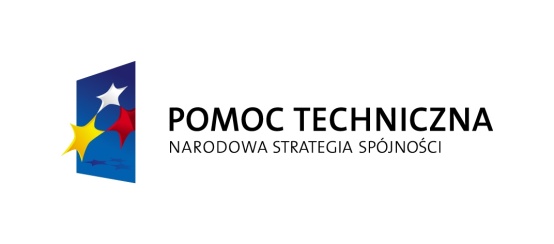 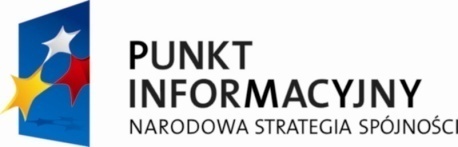 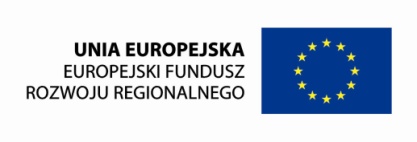 [Speaker Notes: Preferowane będą projekty, wnoszące większy niż minimalny wkład własny.]
Fundusze Europejskie 2014-2020
Priorytet inwestycyjny 2.1 E – usługi publiczne 

Rezultatem priorytetu inwestycyjnego będzie zwiększenie uczestnictwa obywateli w życiu publicznym poprzez poprawę dostępności informacji i zasobów publicznych. 

W ramach priorytetu inwestycyjnego przewiduje się wsparcie  na: 
rozwój elektronicznych usług publicznych szczebla regionalnego i lokalnego                         (e-administracji, e-zdrowia, e-edukacji, e-kultury, e-turystyki), 
 digitalizacji zasobów i treści, np. kulturowych, naukowych i edukacyjnych będących w posiadaniu instytucji szczebla regionalnego i lokalnego, 
 tworzenie i rozwijanie baz danych wspomagających komunikację między podmiotami, wspomagające procesy decyzyjne (e-usługi JST),
 zakup infrastruktury informatycznej. 

Potencjalni beneficjenci:
 jednostki samorządu terytorialnego, ich związki i stowarzyszenia,
 jednostki organizacyjne jst.
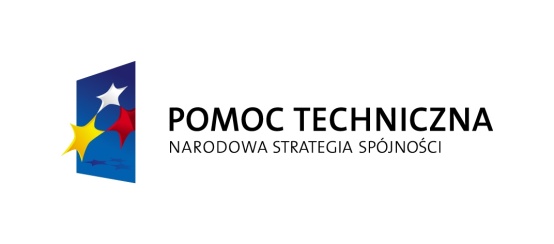 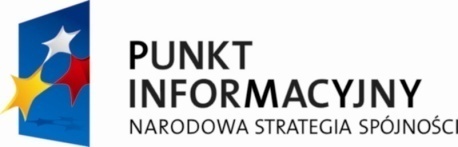 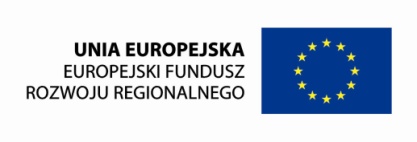 [Speaker Notes: 70 % dolnośląskich urzędów ma elektroniczny system zarządzania dokumentacją (tylko 36 % informowało o możliwości realizacji usługi za pośrednictwem internetu)
4 % umawiało się w roku 2012 na wizytę lekarską przez internet 

Preferowane będą projekty:  
- partnerskie ukierunkowane na współpracę, 
 komplementarne z istniejącymi projektami z okresu programowania 2007-2013 
 wdrażające zaawansowane e-usługi.]
Fundusze Europejskie 2014-2020
Priorytet inwestycyjny 3.1 Produkcja i dystrybucja energii ze źródeł odnawialnych 

Zwiększenie udziału odnawialnych źródeł energii w ogólnym bilansie energetycznym województwa.

Wsparciem objęte będą przedsięwzięcia polegające na:

 budowie oraz modernizacji  infrastruktury służącej wytwarzaniu energii pochodzącej ze źródeł odnawialnych, np.: energii spadku wody, energii słonecznej, energii wiatru energii geotermalnej i biopaliw (biogaz, biomasa, bioolej), 

 budowie  i modernizacji sieci umożliwiających przyłączanie jednostek wytwarzania energii elektrycznej ze źródeł odnawialnych do Krajowego Systemu Elektroenergetycznego.
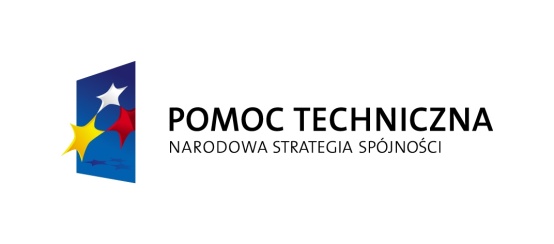 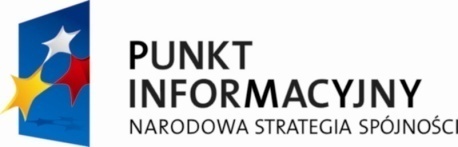 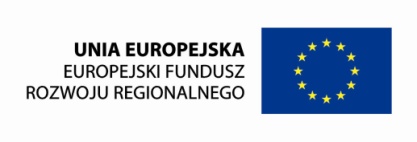 [Speaker Notes: W 2012 r. udział produkcji energii odnawialnej w ogólnej produkcji energii elektrycznej wyniósł 6 %
W rankingu Instytutu Energetyki Odnawialnej pod kątem atrakcyjności regionu w zakresie OZE – 4 miejsce w Polsce.]
Fundusze Europejskie 2014-2020
Potencjalni beneficjenci:

 jednostki samorządu terytorialnego, ich związki i stowarzyszenia, 
 jednostki organizacyjne jst.

Preferowane będą projekty: 

 partnerskie i zapewniające wysoki efekt ekologiczny,
 zgodne z planami dotyczącymi gospodarki niskoemisyjnej,
kompleksowe - obejmujące istotny fragment gminy czy powiatu, bądź cały ich obszar,
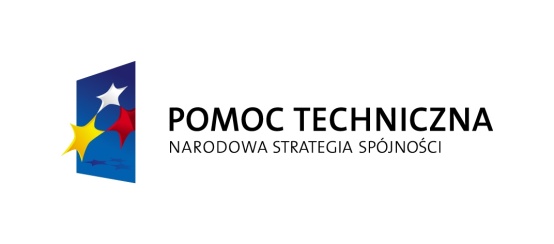 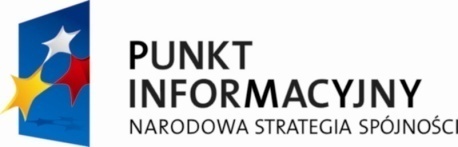 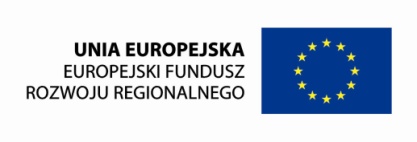 Fundusze Europejskie 2014-2020
Priorytet inwestycyjny 3.3 Efektywność energetyczna w budynkach użyteczności publicznej i sektorze mieszkaniowym.

Wspierane będą: 

 kompleksowe inwestycje podnoszące efektywność energetyczną wielorodzinnych budynków mieszkalnych oraz budynków użyteczności publicznej, w tym przedsięwzięcia termomodernizacyjne, oraz dotyczące wymiany oświetlenia na energooszczędne,

 projekty z zakresu modernizacja systemów grzewczych wraz z wymianą i podłączeniem do źródła ciepła, systemów wentylacji i klimatyzacji, oraz instalacja OZE.
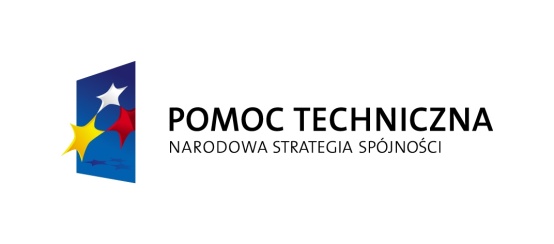 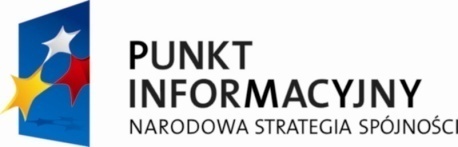 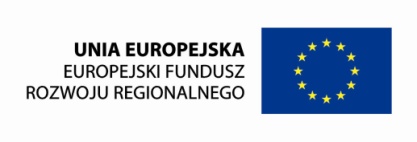 [Speaker Notes: W bilansie energetyczny ponad  70 % energii służy do ogrzewania pomieszczeń a około 15 % do ogrzewania wody dlatego tak istotne jest ograniczenie strat ciepła. 
Dolny Śląsk posiada duży potencjał poprawy efektywności energetycznej poprzez kompleksową termomodernizację i wykorzystanie OZE. 

Dofinansowanie uzyskają projekty, których efektem realizacji będzie oszczędność energii na poziomie nie mniejszym niż 25 %]
Fundusze Europejskie 2014-2020
Obowiązkowym warunkiem poprzedzającym realizacje takich projektów będzie przeprowadzenie audytów energetycznych, które posłużą do weryfikacji faktycznych oszczędności energii oraz wynikających z nich wymiernych skutków finansowych. 

Potencjalni beneficjenci: 

 jednostki samorządu terytorialnego, ich związki i stowarzyszenia ; podmioty publiczne, których właścicielem jest JST lub dla których podmiotem założycielskim jest JST,
 jednostki organizacyjne jst,
 spółdzielnie mieszkaniowe i wspólnoty mieszkaniowe,
 towarzystwa budownictwa społecznego,
 podmioty zarządzające instrumentami inżynierii finansowej.
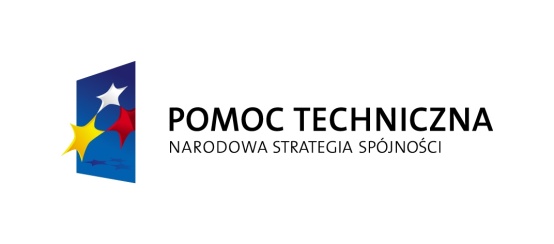 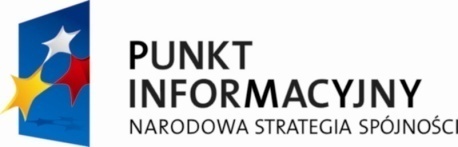 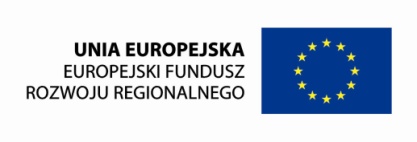 [Speaker Notes: Preferencje:
 projekty kompleksowe – obejmujące istotny fragment gminy czy powiatu,
 wykorzystujące systemy zarządzania energią,
 wykorzystujące odnawialne źródła energii.]
Fundusze Europejskie 2014-2020
Priorytet inwestycyjny 3.4 Wdrażanie strategii niskoemisyjnych

Kierunki wsparcia:

zakup niskoemisyjnego taboru szynowego i autobusowego dla połączeń miejskich                      i podmiejskich,
 inwestycje ograniczające indywidualny ruch zmotoryzowany w centrach miast                     (np. zintegrowane centra przesiadkowe, wspólny bilet, drogi rowerowe, ciągi piesze,) 
 inwestycje związane z energooszczędnym oświetleniem miejskim oraz systemami zarządzania ruchem i energią,
 modernizacja systemów grzewczych mająca na celu redukcję emisji „kominowej” w budynkach jednorodzinnych , które mogą być uzupełniane przez instalację OZE 
(odbiorcą końcowym pomocy będą mieszkańcy)
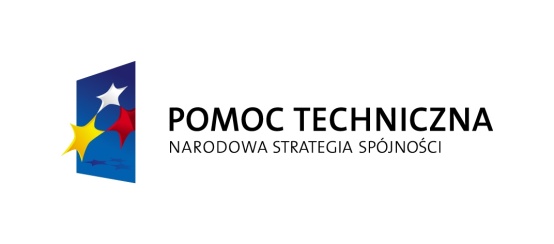 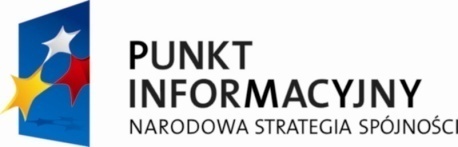 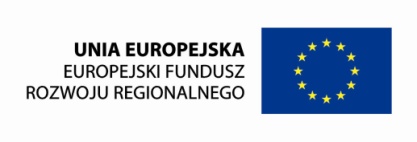 [Speaker Notes: Po względem emisji zanieczyszczeń do powietrza Dolny Śląsk znajduje się corocznie na jednym z czołowych miejsc (w 2011 roku – 4 miejsce). 
Ważną kwestią pozostaje podjecie działań w celu ograniczenia niskiej emisji związanej z ciepłownictwem oraz transportem.]
Fundusze Europejskie 2014-2020
Preferowane będą projekty: 

 w miastach powyżej 20 tyś. mieszkańców,
 projekty multimodalne uwzględniające połączenie różnych nisko i zero emisyjnych środków transportu,
 realizowane w miejscowościach uzdrowiskowych, 
 wykorzystujące odnawialne źródła energii,
 których efektem realizacji będzie redukcja emisji CO₂ o więcej niż 30 %
	
Potencjalni beneficjenci:

 jednostki samorządu terytorialnego, ich związki i stowarzyszenia,
 jednostki organizacyjne jst.
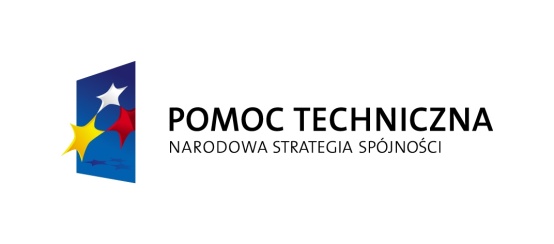 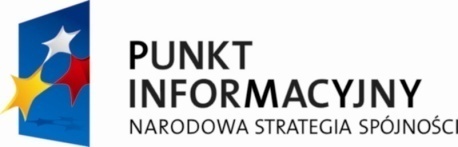 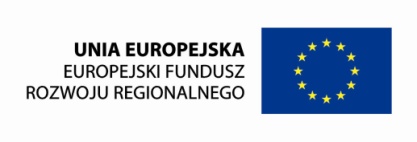 Fundusze Europejskie 2014-2020
Priorytet inwestycyjny 3.5 Wysokosprawna kogeneracja 

Zwiększenie udziału wysokosprawnych systemów kogeneracyjnych w produkcji energii cieplnej i elektrycznej regionu. 

Kierunki wsparcia:
 budowa lub przebudowa jednostek wytwarzania energii elektrycznej i ciepła w wysokosprawnej kogeneracji (również wykorzystujące OZE) wraz z niezbędnymi przyłączeniami, 

działania mające na celu zastąpienie istniejących jednostek wytwarzania energii, jednostkami w wysokosprawnej kogeneracji.

Potencjalni beneficjenci:
 jednostki samorządu terytorialnego, ich związki i stowarzyszenia; 
 jednostki organizacyjne jst.
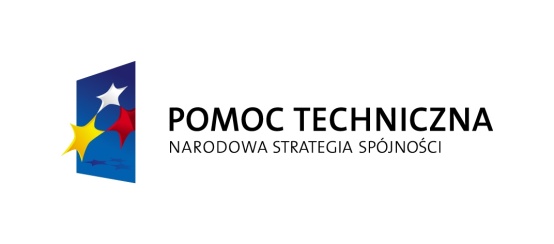 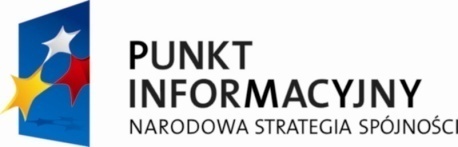 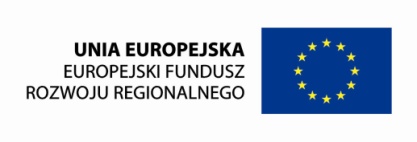 [Speaker Notes: W regionie tylko 40 % odbiorców ogrzewana jest centralnie w sposób zbiorowy.]
Fundusze Europejskie 2014-2020
Priorytet inwestycyjny 4.1 Gospodarka odpadami 

Kierunki wsparcia: 
 infrastruktura do selektywnej zbiórki i przetwarzania odpadów ,
 infrastruktura do recyklingu, sortowania i kompostowania,
 infrastruktura do zbiórki i przetwarzania i utylizacji odpadów niebezpiecznych,
projekty dot. likwidacji tzw. „dzikich wysypisk”.,
kompleksowe programy usuwania i unieszkodliwiania azbestu,
 działania z zakresu edukacji  ekologicznej

Potencjalni beneficjenci:
 jednostki samorządu terytorialnego, ich związki i stowarzyszenia,
 jednostki organizacyjne jst,
 podmioty świadczące usługi w zakresie gospodarki odpadami w ramach realizacji zadań jednostek samorządu terytorialnego.
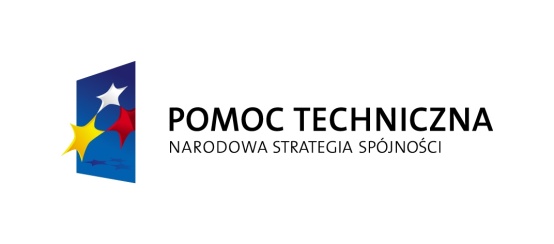 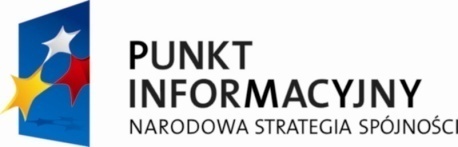 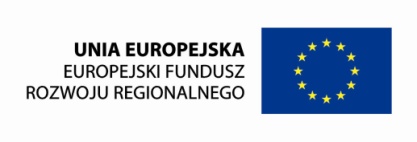 [Speaker Notes: W przeliczeniu na mieszkańca na Dolnym Śląsku wytworzonych zostało najwięcej odpadów komunalnych w porównaniu  do innych województw – 364 kg
Do końca 2020 r. gminy zobowiązane są do osiągnięcia poziomu recyklingu i przygotowania do ponownego użycia odpadów na poziomie co najmniej 50 % wytworzonych odpadów. (takie frakcje jak papier, metal, tworzywa sztuczne i szkło)
W 2011 r. w woj. dolnośląskim osiągnęło poziom 41 % recyklingu odpadów opakowaniowych.    

Odpady komunalne ulegające bidegradacji kierowane do składowania powinny być zmniejszone do 35 % w roku 2020 w stosunku do całkowitej ilości odpadów wytworzonych w 1995 r.]
Fundusze Europejskie 2014-2020
Priorytet inwestycyjny 4.2 Gospodarka wodno – ściekowa 

Kierunki wsparcia: 

 budowa lub rozbudowa zbiorczych systemów odprowadzania i oczyszczania ścieków komunalnych w aglomeracjach od 2 do 10 tys. RLM,
 budowa  i modernizacja linii wodociągowych (w tym systemy zaopatrzenia                   w wodę, ujęcia i stacje uzdatniania wody), 

Potencjalni beneficjenci: 

 jednostki samorządu terytorialnego, ich związki i stowarzyszenia; 
 jednostki organizacyjne jst; 
 podmioty świadczące usługi wodno-ściekowe w ramach realizacji zadań jednostek samorządu terytorialnego.
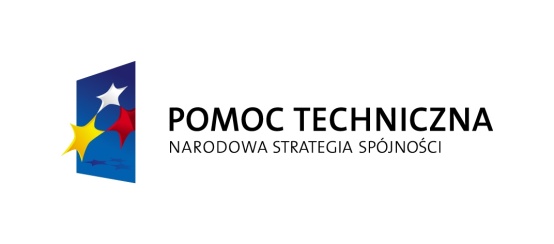 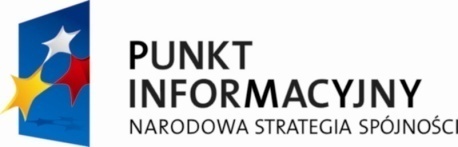 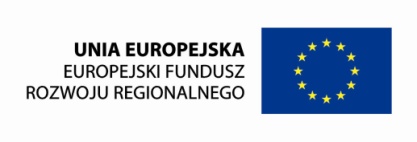 [Speaker Notes: W miastach z oczyszczalni korzysta 95 % mieszkanców na wsi tylko 34 %.
Stopień rozwoju sytemu wodociągów w miastach i na terenach wiejskich wynosi 84% lecz występują duże różnice wewnątrzregiomalne.
RLM – Równoważna Liczba Mieszkańców (liczba wyrażająca wielokrotność ładunku zanieczyszczeń w ściekach odprowadzanych z obiektów przemysłowych i usługowych w stosunku do jednostkowego ładunku zanieczyszczeń w ściekach z gospodarstw domowych, odprowadzanych od jednego mieszkańca w ciągu doby)]
Fundusze Europejskie 2014-2020
Priorytet inwestycyjny 4.3 Dziedzictwo kulturowe 

Kierunki wsparcia: 

 ochrona,  udostępnianie i promocji zasobów dziedzictwa kulturowego,
(zabytki nieruchome wpisane do rejestru prowadzonego przez Wojewódzki Urząd Ochrony Zabytków we Wrocławiu i nie mogą przekroczyc 5 mln euro)
 przystosowanie obiektów zabytkowych do pełnienia przez nie nowych funkcji               (w szczególności do prowadzenia działalności kulturalnej i turystycznej), 
 podnoszenie jakości funkcjonowania instytucji kultury.
	
Potencjalni beneficjenci:
 jednostki samorządu terytorialnego, ich związki i stowarzyszenia,
 jednostki organizacyjne jst,
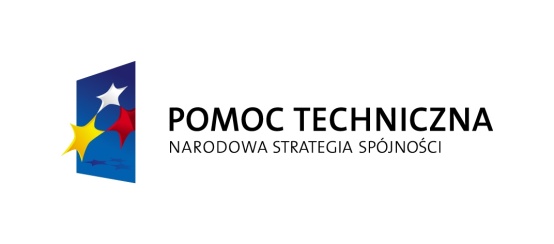 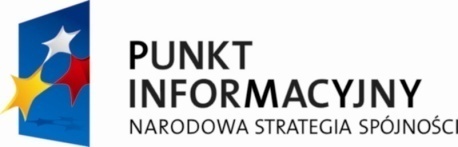 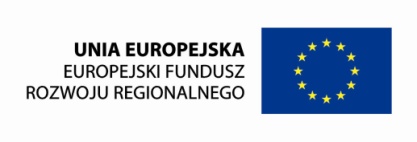 [Speaker Notes: Dolny Śląsk jest regionem o najbogatszych zasobach zabytkowych w kraju. (dane Narodowego Instytutu Dziedzictwa szacują ponad 8 tys. obiektów nieruchomych wpisanych jest do rejestru zabytków). Zły stan techniczny wielu obiektów zabytkowych (obiekty sakralne, zamki. Pałace, dwory, obiekty przemysłowe)]
Fundusze Europejskie 2014-2020
Priorytet inwestycyjny 4.5 Bezpieczeństwo 

Kierunki wsparcia: 
 budowa lub rozbudowa systemów i urządzeń małej retencji,
 inwestycje przeciwpowodziowe (odbudowa i modernizacja wałów przeciwpowodziowych)
 działania związane z zapobieganiem suszom,  
  zabezpieczenia obszarów miejskich do 100 tys. mieszkańców przed niekorzystnymi zjawiskami pogodowymi i ich następstwami (przede wszystkim w zakresie zagospodarowania wód opadowych. 
 wsparcie jednostek ratowniczych włączonych do Krajowego Systemu Ratowniczo – Gaśniczego) 	
	
Potencjalni beneficjenci:
 jednostki samorządu terytorialnego, ich związki i stowarzyszenia,
 jednostki podległe jst, w tym jednostki organizacyjne jst.
e
e
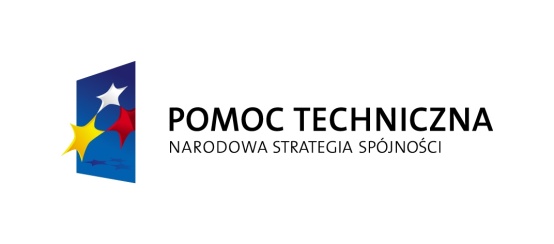 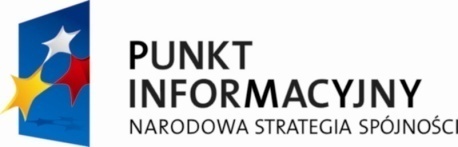 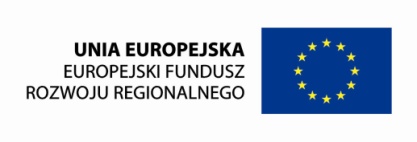 [Speaker Notes: W regionie jest 11 Obszarów Specjalnej Ochrony oraz 88 obszarów ochrony siedlisk i gatunków uznawanych za ważne dla Wspólnoty. 

Preferencje:
 projekty realizowane na terenie kilku powiatów,
 rozwiązujące problem braku wyposażenia jednostek ratowniczych w danym powiecie.]
Fundusze Europejskie 2014-2020
Priorytet inwestycyjny 5.1 Drogowa dostępność transportowa 

Kierunki wsparcia: 
 przedsięwzięcia z zakresu budowy, przebudowy dróg publicznych (przede wszystkim  drogi  wojewódzkie, drogi lokalne tylko max 15 % alokacji PI), 

 inwestycje służące wyprowadzeniu ruchu tranzytowego z obszarów centralnych miast                                    i miejscowości, polegające na budowie obwodnic lub obejść miejscowości, 

 działań uzupełniające służące poprawie bezpieczeństwa ruchu drogowego oraz jego przepustowości i sprawności (Inteligentne Systemy Transportowe). 	

Potencjalni beneficjenci: 
 jednostki samorządu terytorialnego ich związki i stowarzyszenia, 
 jednostki organizacyjne powołane do wykonywania zadań leżących w kompetencji samorządów,
 zarządcy dróg publicznych.
e
e
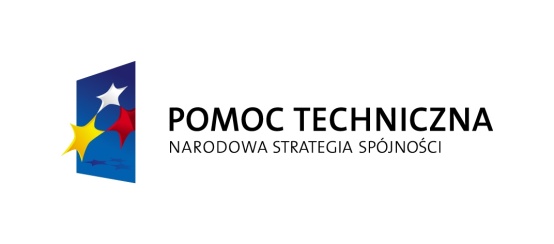 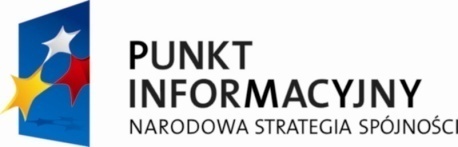 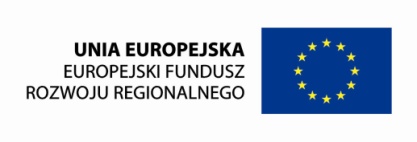 [Speaker Notes: Przede wszystkim tryb pozakonkursowy. 
Preferowane projekty:
 odciążające od ruchu tranzytowego obszary intensywnie zamieszkałe,
 poprawiające dostępność do obszarów koncentracji ludności i aktywności gospodarczej.]
Fundusze Europejskie 2014-2020
Priorytet inwestycyjny 5.2 System transportu kolejowego 

Kierunki wsparcia: 
 projekty dotyczące budowy, modernizacji oraz rehabilitacji infrastruktury liniowej, punktowej (dworce kolejowe, stacje i przystanki kolejowe), 

działania podnoszące bezpieczeństwo i konkurencyjność transportu kolejowego,

 przedsięwzięcia związane z systemami bezpieczeństwa oraz zakupem i modernizacją taboru kolejowego obsługującego połączenia wojewódzkie. 

Potencjalni beneficjenci: 

 jednostki samorządu terytorialnego, ich związki i stowarzyszenia, 
 jednostki organizacyjne powołane do wykonywania zadań leżących 
w kompetencji samorządów.
e
e
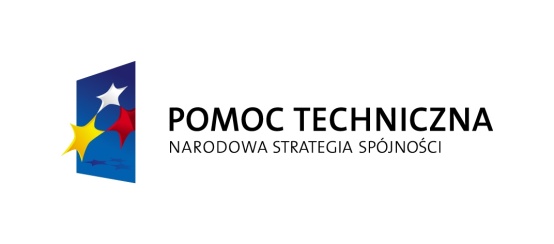 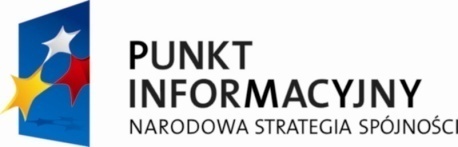 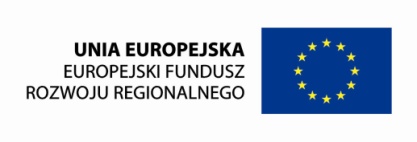 [Speaker Notes: Preferowane projekty:
 eliminujące wąskie gardła,
 zwiększające bezpieczeństwo transportu kolejowego,
 działania wpływające pozytywnie na efektywność środowiskową.]
Fundusze Europejskie 2014-2020
Priorytet inwestycyjny  6.1 Inwestycje w infrastrukturę społeczną 

Kierunki wsparcia: 
 tworzenie i rozwój infrastruktury (w tym wyposażenie) opieki nad dziećmi do 3 roku życia,

 remontu, przebudowy, rozbudowy, wyposażenia infrastruktury mieszkalnictwa socjalnego, wspomaganego i chronionego (usamodzielnienie ekonomiczne i społeczne osób zagrożonych wykluczeniem społecznym.) 	

Potencjalni beneficjenci: 
 jednostki samorządu terytorialnego, ich związki i stowarzyszenia,
 jednostki organizacyjne jst.
e
e
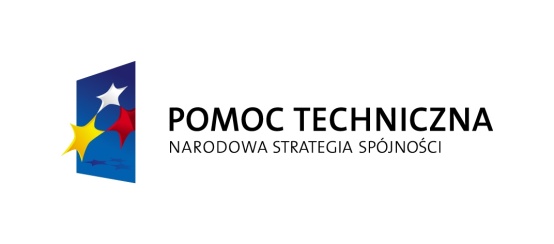 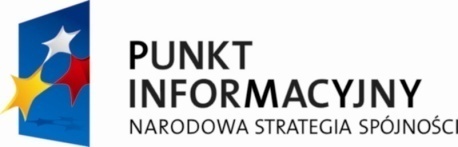 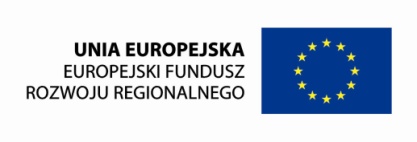 [Speaker Notes: Na Dolnym Śląsku w 2011 roku funkcjonowało 78 żłobków w których miejsca nie znalazło 1352 dzieci. (duże zapotrzebowania na miejsca w żłobkach).
Niekorzystna sytuacja demograficzna ( ujemna wartość wskaźnika przyrostu naturalnego oraz wzrost odsetka osób starszych). 
Preferowane projekty;
- realizowane w partnerstwie]
Fundusze Europejskie 2014-2020
Priorytet inwestycyjny  6.3  Rewitalizacja zdegradowanych obszarów 

Kierunki wsparcia: 
 remont, modernizację i adaptację istniejących budynków do funkcji społecznych, kulturalnych i edukacyjnych,
 odnowę zasobów mieszkaniowych (części wspólne budynków), 
 zagospodarowanie przestrzeni publicznych (m.in. monitoring miejski  lub dostosowanie przestrzeni do potrzeb osób niepełnosprawnych.)

Wsparcie będzie udzielane w oparciu o kompleksowy Program Rewitalizacji, obejmujące kwestie rewitalizacji w wymiarze społecznym, fizycznym, gospodarczym              i przestrzennym. 

Potencjalni beneficjenci: 
 jednostki samorządu terytorialnego, ich związki i stowarzyszenia,
 jednostki organizacyjne jst.
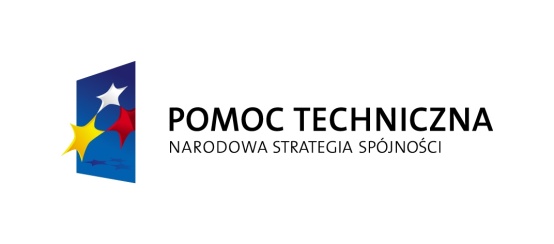 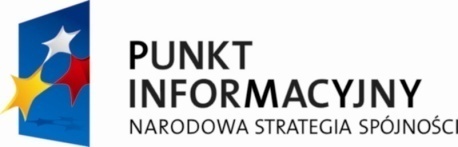 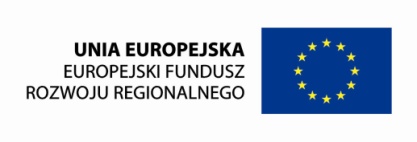 [Speaker Notes: Na zdegradowanych obszarach miejskich i wiejskich najczęściej występuje kumulacja negatywnych zjawisk;
ubóstwo,  niski poziom aktywności gospodarczej, 
 wysokie bezrobocie,
 natężenie występowania zjawisk patologicznych,
 wysoki stopień przestępczości. 
Preferowane projekty: realizowane w partnerstwie.]
Fundusze Europejskie 2014-2020
Priorytet inwestycyjny  7.1  Inwestycje w edukacje przedszkolną, podstawową                         i gimnazjalną.   

Kierunki wsparcia: 
 tworzenie i rozwój infrastruktury przedszkoli (przebudowa, rozbudowa                             lub adaptacja) i innych form wychowania przedszkolnego, 
 wyposażenie laboratoriów funkcjonujących w szkołach w nowoczesne narzędzia                do nauczania nauk matematyczno-przyrodniczych i cyfrowych oraz sprzętu specjalistycznego i pomocy dydaktycznych, 
 rozwój infrastruktury szkół (przebudowa, rozbudowa lub adaptacja), prowadzący bezpośrednio do poprawy warunków nauczania.

Potencjalni beneficjenci:
  jednostki samorządu terytorialnego, ich związki i stowarzyszenia; 
 jednostki organizacyjne jst,
 organy prowadzące przedszkola i inne formy wychowania przedszkolnego, w tym organizacje pozarządowe,
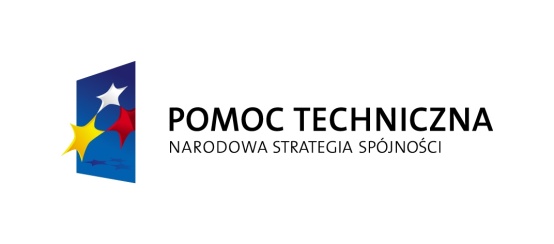 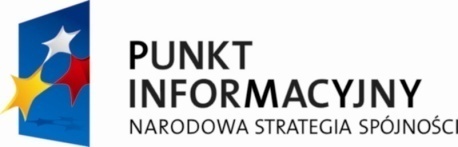 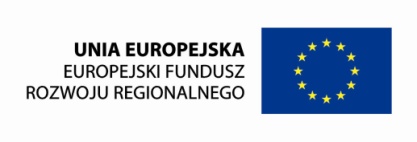 [Speaker Notes: Duże dysproporcje między miastami a wsiami w upowszechnianiu edukacji przedszkolnej (miasta – 80%, na wsi 39%)
Budowa nowych obiektów przedszkolnych i szkolnych jest możliwa wyłącznie w sytuacji, gdy przebudowa, rozbudowa lub adaptacja istniejących budynków nie jest możliwa lub jest nieuzasadniona ekonomicznie.]
Fundusze Europejskie 2014-2020
Priorytet inwestycyjny 7.2 Inwestycje w edukację ponadgimnazjalną w tym zawodową.

Kierunki wsparcia:
 rozwój infrastruktury szkół ponadgimnazjalnych (przebudowa, rozbudowa lub adaptacja), prowadzący bezpośrednio do poprawy warunków nauczania,
 tworzenie i rozwój ukierunkowanych branżowo centrów kształcenia zawodowego,
 tworzenie w szkołach kształcenia zawodowego warunków zbliżonych do rzeczywistego środowiska pracy zawodowej poprzez wyposażenie sal do praktycznej nauki zawodu m.in. w środki dydaktyczne.

Potencjalni beneficjenci: 

 jednostki samorządu terytorialnego, ich związki i stowarzyszenia,
 jednostki organizacyjne jst,
 organy prowadzące szkoły, w tym organizacje pozarządowe, 
 specjalne ośrodki szkolno-wychowawcze.
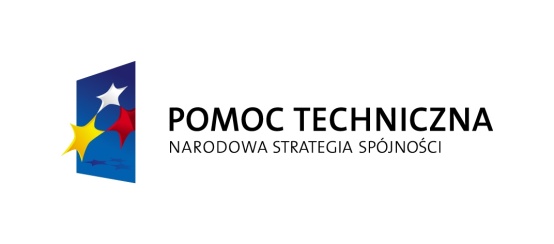 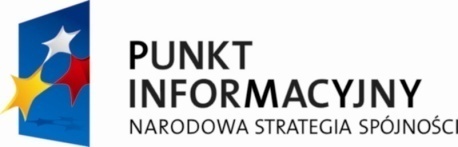 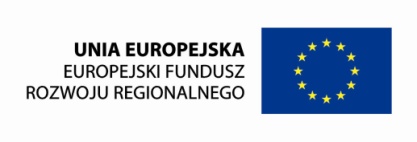 [Speaker Notes: Przyuczanie do zawodu odbywa się na przestarzałym sprzęcie, niedostosowanym do zmian zachodzących na rynku pracy.  

Preferowane będą projekty: 
 dostosowujące szkoły do pracy z uczniem o specjalnych potrzebach  edukacyjnych,
 zapewniające rozwój infrastruktury w zakresie nauk matematyczno-przyrodniczych i cyfrowych (wyposażenie pracowni).]
Fundusze Europejskie 2014-2020
Priorytet inwestycyjny 8.3 Godzenie życia zawodowego i prywatnego 

Kierunki wsparcia: 

 tworzenie i rozwijanie miejsc opieki nad dziećmi do lat 3 zgodnie z ustawą o opiece nad dziećmi w wieku do lat 3 oraz pokrywanie kosztów opieki. 

Preferowane będą projekty:
 koncentrujące się na obszarach o największym opóźnieniu społeczno – gospodarczym

Potencjalni beneficjenci: 
 samorządowe jednostki organizacyjne.
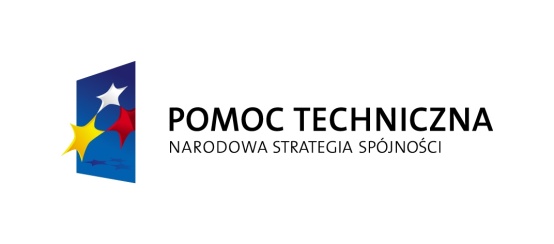 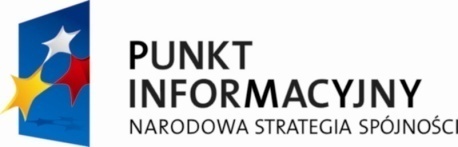 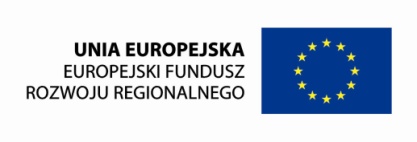 [Speaker Notes: 61% osób biernych zawodowo w 2012 r. stanowiły kobiety. (należy podejmować działania mające na celu zapobieganie całkowitemu wycofywaniu się z rynku pracy kobiet decydujących się na macierzyństwo.

Najbardziej efektywnym narzędziem jest instytucjonalna opieka nad małym dzieckiem.]
Fundusze Europejskie 2014-2020
Priorytet inwestycyjny 9.1 Aktywna integracja  

Kierunki wsparcia: 

 aktywizacja społeczno – zawodowa i edukacyjna osób zagrożonych wykluczeniem społecznym,
 aktywizacja społeczno – zawodowa dla osób przebywających w Zakładach Poprawczych, Schroniskach dla nieletnich, Ośrodkach kuratorskich, 
 tworzenie podmiotów integracji społecznej tj. centra integracji społecznej, zakłady aktywności zawodowej, warsztaty terapii zajęciowej, 
 usługi specjalistycznego poradnictwa (prawnego, rodzinnego, psychologicznego).  

Udzielane wsparcie może być uzupełniane inwestycjami w wyposażenie i adaptację pomieszczeń oraz poprzez wspieranie mobilności osób niepełnosprawnych. 

Potencjalni beneficjenci: 
 jst, ich związki i stowarzyszenia, 
 jednostki organizacyjne jst.
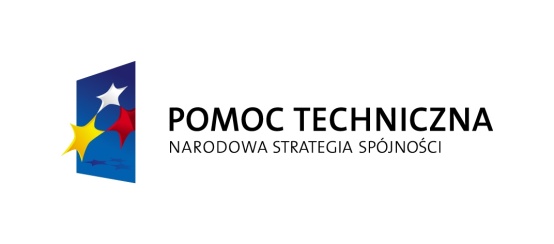 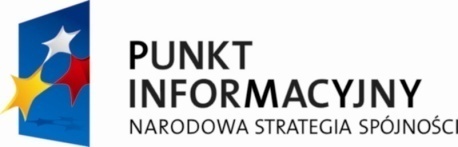 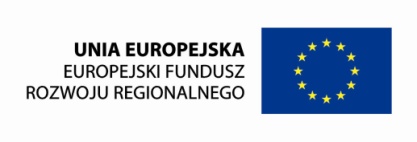 [Speaker Notes: Polska należy do państw o wysokim poziomie zagrożenia ubóstwem lub wykluczeniem społecznym. 
Średnia UE – 24 % w Polsce 27%

Preferowane będą projekty:
-realizowane w partnerstwie]
Fundusze Europejskie 2014-2020
Priorytet inwestycyjny 9.3 Wspieranie gospodarki społecznej.

Kierunki wsparcia:

Utworzenie, przystąpienie lub zatrudnienie  w przedsiębiorstwie społecznym poprzez zastosowanie w ramach projektu co najmniej dwóch z następujących instrumentów:

 wsparcie szkoleniowe, doradztwo, usługi indywidualnego monitoringu umożliwiające uzyskanie wiedzy potrzebnej do założenia i prowadzenia przedsiębiorstwa społecznego,
 przyznanie środków finansowych dla przedsiębiorstwa społecznego,
 finansowe wsparcie pomostowe połączone z doradztwem oraz pomocą  w efektywnym wykorzystaniu przyznanych środków.    

Potencjalni beneficjenci: 
 jst, ich związki i stowarzyszenia, 
 jednostki organizacyjne jst.
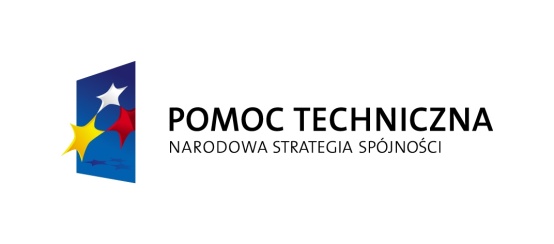 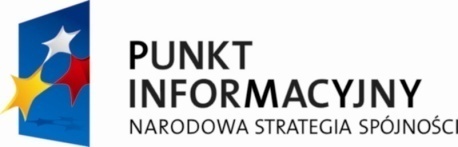 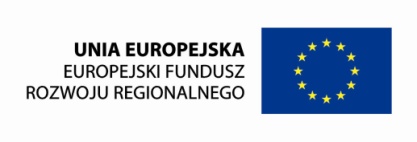 [Speaker Notes: Ekonomia społeczna – sfera łącząca aktywność gospodarczą z realizacją celów społecznych. Podstawową zasadą jest pierwszeństwo działań na rzecz ludzi nad osiągnięciami zysków. 
Preferowane projekty;
 przyczyniające się do tworzenia nowych miejsc pracy,
 realizowane w partnerstwie z LGD,
 realizowane na obszarach zagrożonych ubóstwem i wykluczeniem społecznym.]
Fundusze Europejskie 2014-2020
Priorytet inwestycyjny 10.1  Zapewnienie równego dostępu do wysokiej jakości edukacji  przedszkolnej, podstawowej ,gimnazjalnej, ponadgimnazjalnej. 

Kierunki wsparcia:
 uruchamianie  nowych miejsc w ośrodkach edukacji przedszkolnej, (w tym również uruchamianie nowych ośrodków edukacji przedszkolnej),
kształtowanie kompetencji kluczowych na rynku pracy (języki obce, nauki matematyczno – przyrodnicze, ICT),
  realizowanie programów pomocy stypendialnej dla uczniów o specjalnych potrzebach edukacyjnych,  
 rozszerzenie oferty szkół o zagadnienia związane z poradnictwem i doradztwem edukacyjno – zawodowym,
  szkolenia i doradztwo oraz podnoszenie kwalifikacji dla nauczycieli i pracowników dydaktycznych. 

Potencjalni beneficjenci: 
 jst, ich związki i stowarzyszenia, 
 jednostki organizacyjne jst.
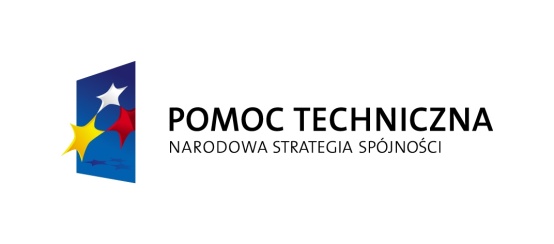 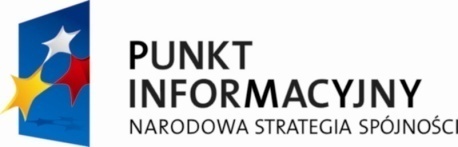 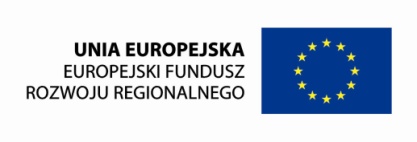 Fundusze Europejskie 2014-2020
W ramach edukacji przedszkolnej preferowane będą projekty: 

 na obszarach o niskim poziomie upowszechnienia edukacji przedszkolnej,
 realizowane na obszarach wiejskich,


W ramach edukacji podstawowej , gimnazjalnej i ponadgimnazjalnej preferowane będą projekty: 

 realizowane w szkołach osiągających najniższe wyniki edukacyjne,
 realizowane w partnerstwie szkół z pracodawcami, instytucjami rynku pracy, 
 wykorzystujące w nauczaniu technologie informacyjno-komunikacyjne.
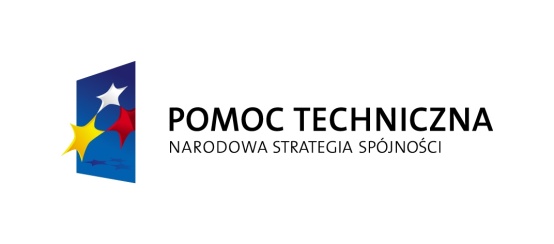 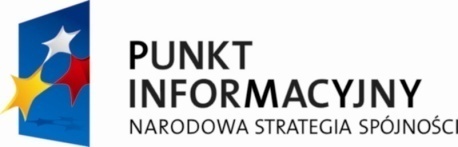 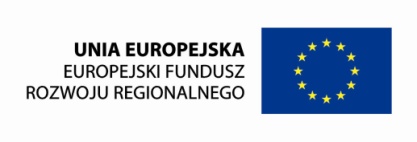 Fundusze Europejskie 2014-2020
Priorytet inwestycyjny 10.2 Poprawa dostępności i wspieranie uczenia się przez całe życie. 

Kierunki wsparcia:

 szkolenia i kursy skierowane do osób dorosłych w szczególności pozostających w niekorzystnej sytuacji, w tym osób starszych oraz o niskich kwalifikacjach chcących podnieść kluczowe kompetencje w zakresie języków obcych oraz ICT 

Preferowane będą projekty;
 realizowane na obszarach o wysokiej stopie bezrobocia,
 skierowane na rzecz osób o niskich kwalifikacjach  i osób powyżej 50 roku życia pozostających w niekorzystnej sytuacji na rynku pracy. 

Potencjalni beneficjenci: 
 jst, ich związki i stowarzyszenia, 
 jednostki organizacyjne jst.
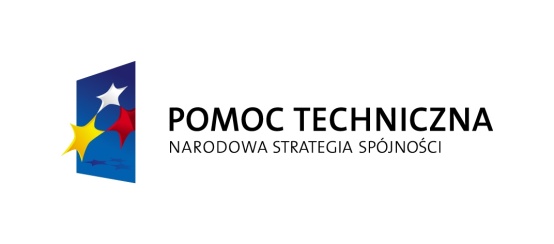 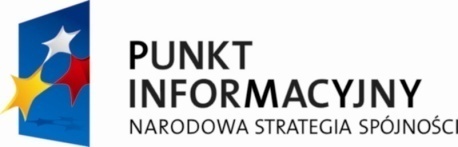 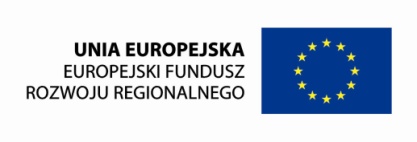 Fundusze Europejskie 2014-2020
Dziękuję za uwagę

Rafał Kocemba

Główny Punkt Informacyjny Funduszy Europejskich
Urząd Marszałkowski Województwa Dolnośląskiego
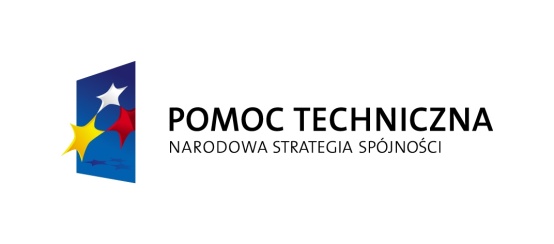 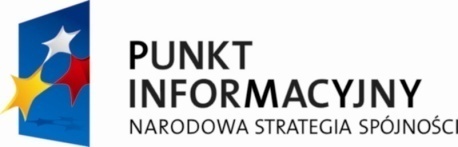 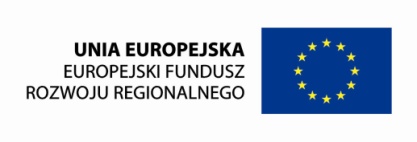